Benefits of Kinship Care
When placed with kin, children experience more stability, less trauma, and stronger connections to family, community, and culture.
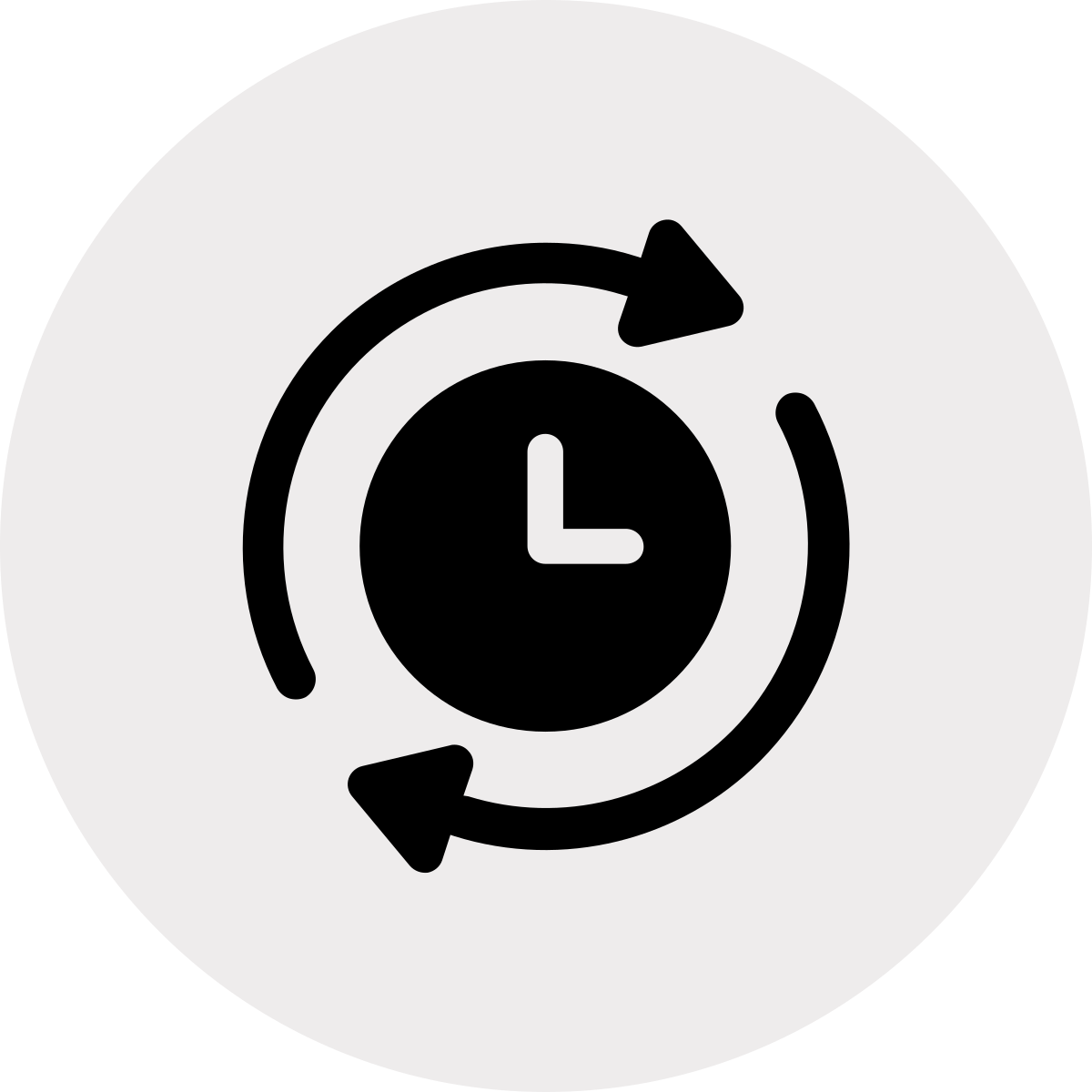 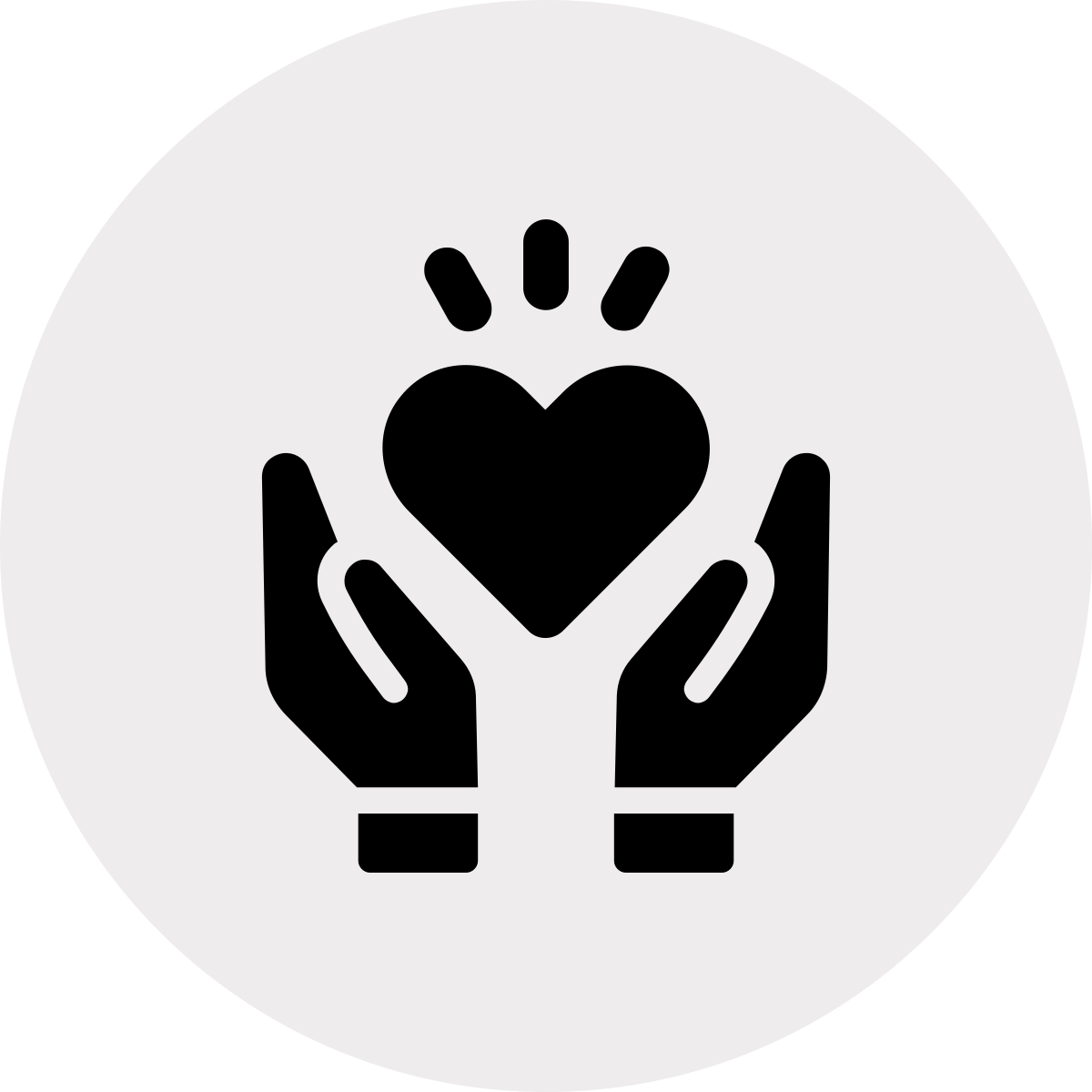 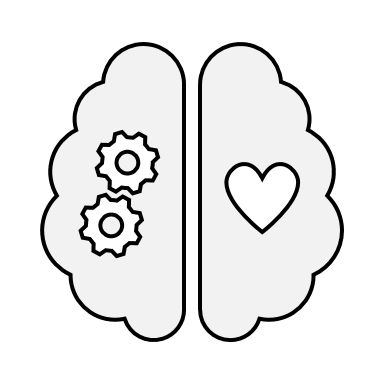 Reduced trauma and improved 
child well-being
Placement with kin is associated with:
Better behavioral and mental health outcomes
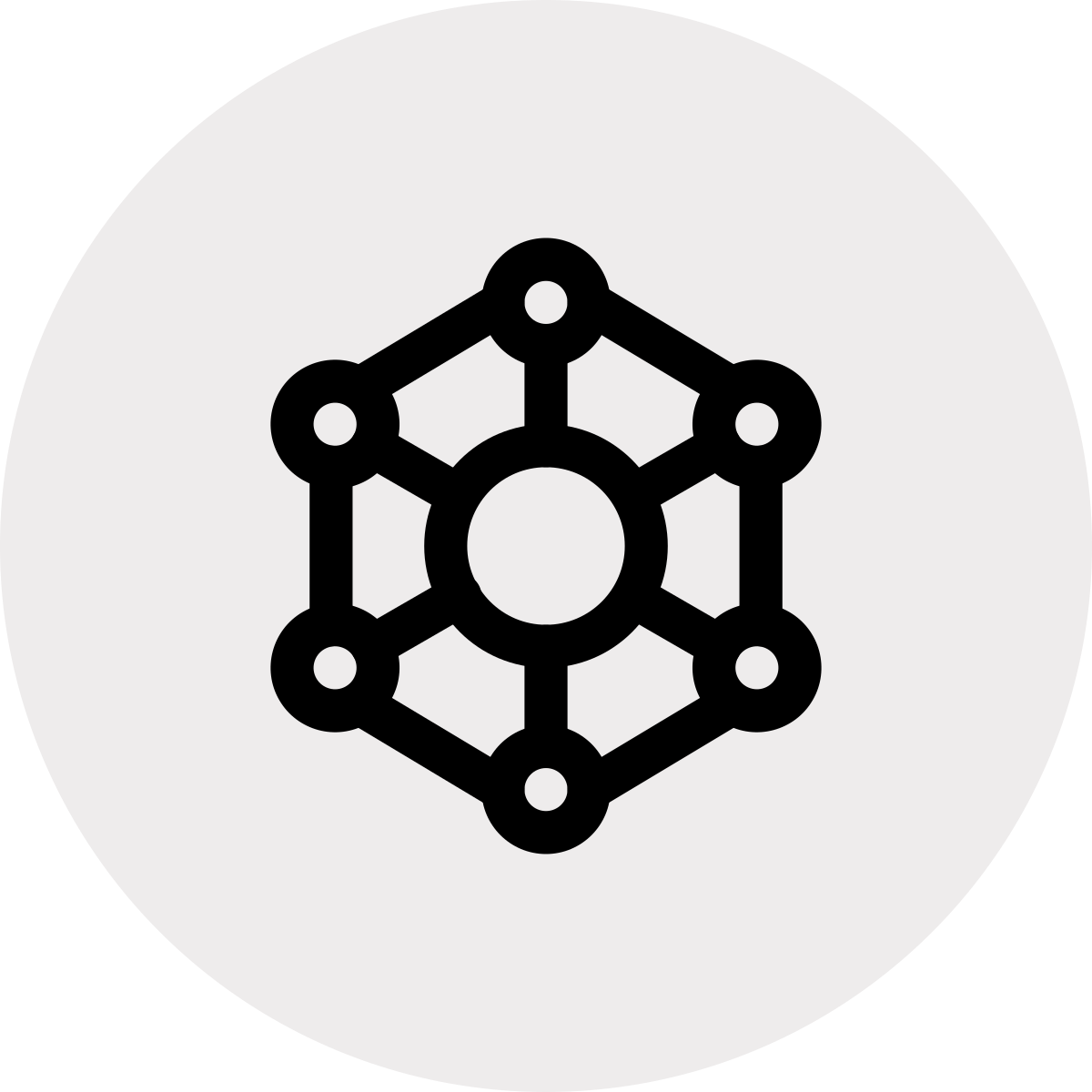 Higher placement stability and improved permanency
Preservation of family, culture, and community
Source: Kinship Care is Better for Children and Families, Heidi Redlich Epstein; Factsheet: Children Thrive in Grandfamilies, Generations United
Harvard Kennedy School Government Performance Lab © 2024
1
Children Feel Stronger Bonds, Greater Stability With Kin
National Studies
Local Stories
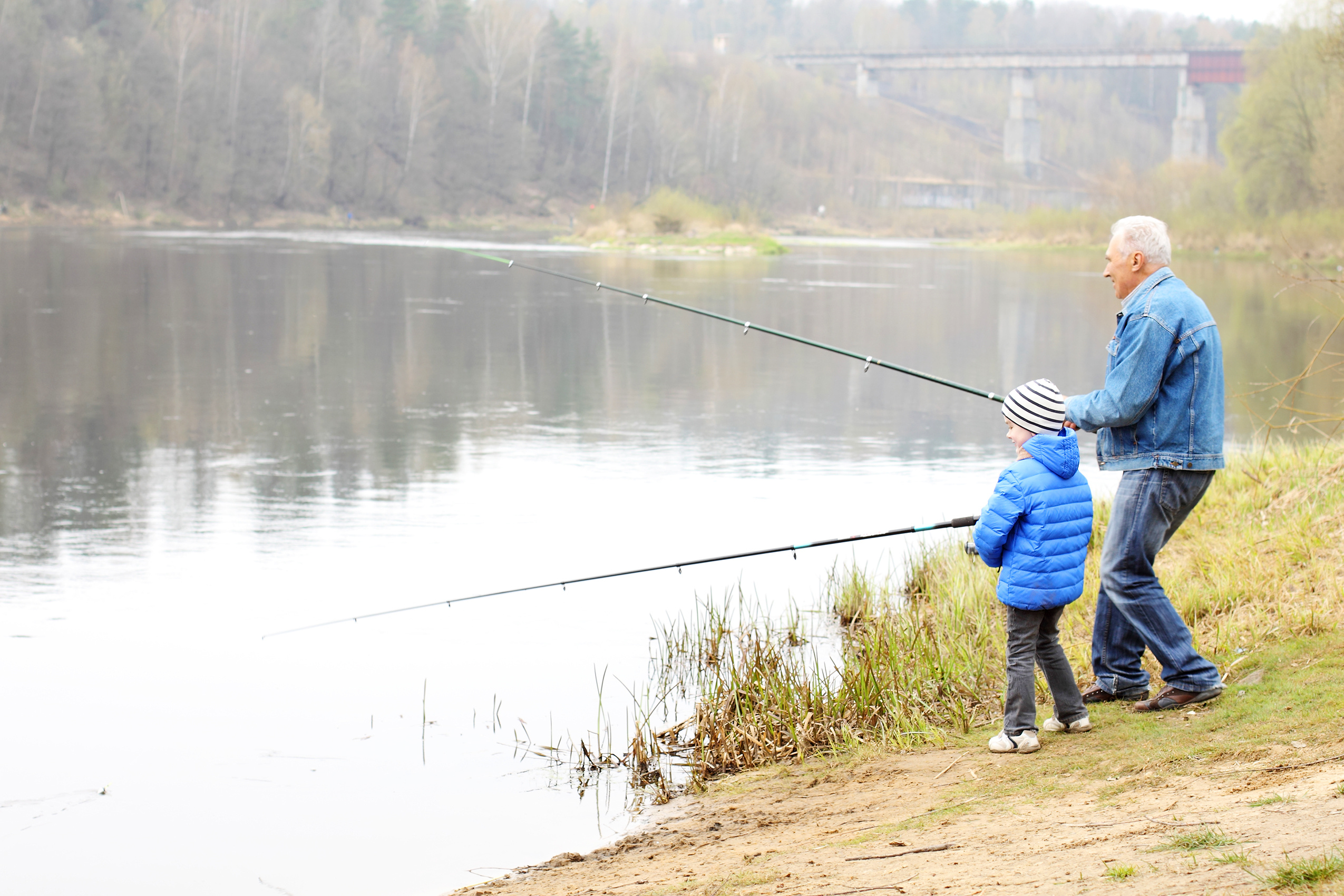 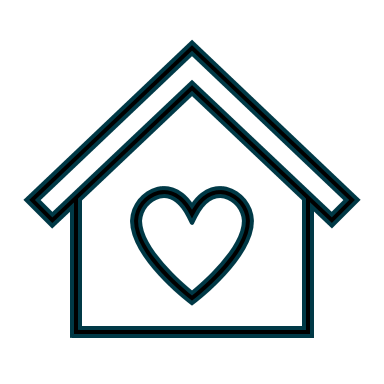 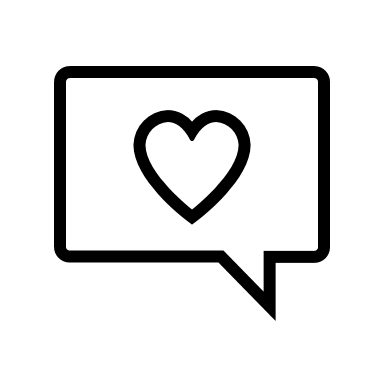 Following child adoption, relatives were more likely to report they would be willing to do it all over again.2
Children in kinship care were more likely to report that they always feel loved.1
Example: "We moved two brothers to live with their uncle after they'd temporarily been placed in foster care. Their behavior changed soon after. I saw how their stronger bonds with a kin caregiver made them feel more secure."
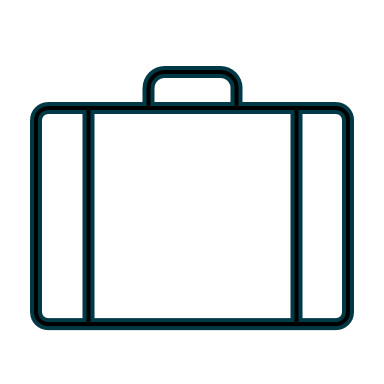 Non-kinship foster care has been found to have the second strongest association with placement instability after behavioral challenges.3
Source: (1) Satisfaction of 1,100 Children in Out-of-Home Care, Primarily Foster Care, in Illinois’ Child Welfare System; (2) Kin Adopting Kin: In the Best Interest of the Children?; Never Too Old: Achieving Permanency and Sustaining Connections for Older Youth in Foster Care; (3) Foster Care Placement Instability: A Meta-Analytic Review; What Impacts Placement Stability?
Harvard Kennedy School Government Performance Lab © 2024
2
Kin Can Support Children and Their Families in Many Ways
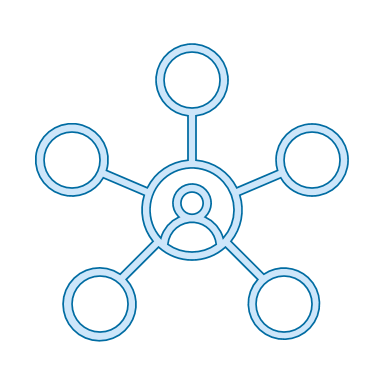 Even when not a placement option, kin offer help during and beyond the life of a case
Placement and permanency options
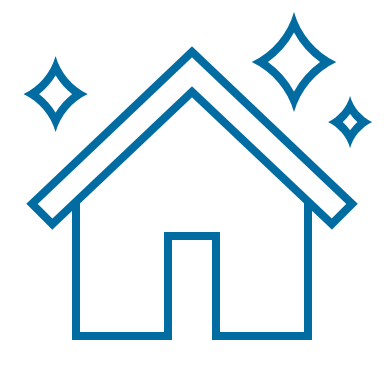 Respite, 
child care, and transportation help
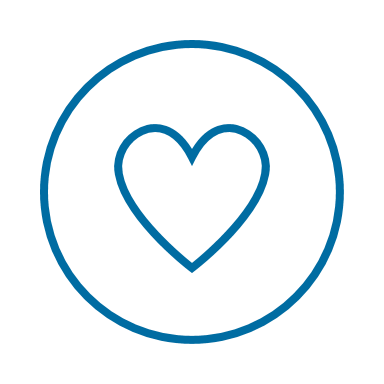 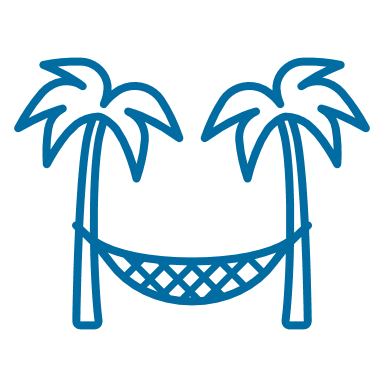 Emotional safety and belonging
A resource to support safe visitation and reunification
Support network for child and family during and after case closure
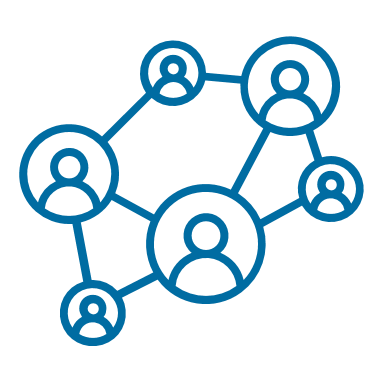 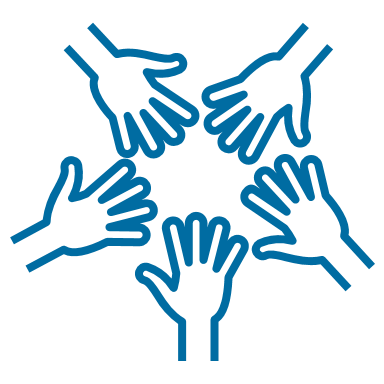 3
3
Harvard Kennedy School Government Performance Lab © 2024
Additional Examples from [Jurisdiction name]
**Talk with case workers about successful kin placements and share those stories here. These real-life examples may help motivate and encourage other staff as they work to implement kin-first practices.
Story #1:
Story #2:
4
Harvard Kennedy School Government Performance Lab © 2024